Module 1 - The Procedure of Interview
Module 1
Module 1:The Procedure of Interview
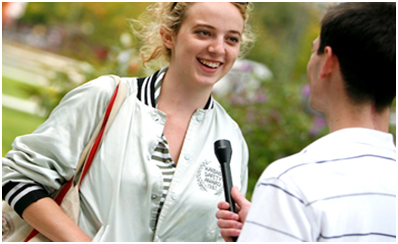 Module 1 - The Procedure of Interview
Module 1
Module 1 Objectives:
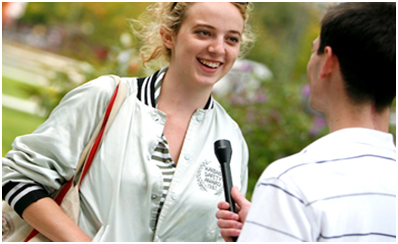 1. Know article type
Decide the focus of the interview
Familiarize with topic background
2. Identify tools available and resources that may be needed
3. Choose who to interview
Research/familiarize with who will be interviewed
Module 1
Planning for your Interview
Article type, Interview Focus, and Topic Background
Before conducting an interview you need to have an idea of:
The type of article you want to write
How an interview would support that article (i.e., the focus of the interview)
Background information on the topic you want to discuss
Choose background information relevant to your article type and focus
Example: 
The number of participants in an event is relevant to writing an article on reporting on that event
The number of  yellow balloons at the event, is likely not relevant to reporting on the event- unless it was about the balloon vendor!
Next
Module 1
Planning for your Interview
Tools and Resources
Bring tools to help record the interview and make any necessary notes about the interview 
Make sure to bring back-up batteries and chargers for any digital tools!
Possible tools to bring:
Notebook
Pens or pencils 
Digital recorder(s)
Some options include: hand held recorders, Skype and HotRecorder
Extra batteries for your recording device
Laptop or tablet with note-taking software
Next
Module 1
Planning for your Interview
Tools and Resources
Other resources may be useful to guide, plan, or conduct your interview
Other resources to consider:
An interview guide where you can record:
the date, time, place, and any other special circumstances;
comments and reflections following the interview
Factsheet of information relevant to your interview
For example relevant background information on your topic or interviewee
Printed list of questions or an interview script
Next
Planning for your Interview
Module 1
Who to interview
Choose who to interview
Will depend on your article type and focus
Try to represent conflicting views
Options for interviewees include: 
Officials 
Subject matter experts
People involved or affected by an event
People who will offer a diverse background of opinions
Next
Planning for your Interview
Module 1
Who to interview
Familiarize with background information about your interviewee
Know interviewee’s role in the agency, organization, or event your article is about
Know the relationship between the people you are interviewing (if there is any)
Sources of information to use: 
Stick with professional sources rather than social sources like Facebook
Try:
Organization or agency’s website for a professional biography 
Linkedin 
Search of the school website for scholarly profiles
Next
Choosing the type of Interview
Module 1
Structured Vs. Unstructured
There are a spectrum of interview types ranging from structured to unstructured
Any degree of structure can be used, but must be determined before the interview begins
We’ll focus on just structured and unstructured
Next
Choosing the type of Interview
Module 1
Structured Vs. Unstructured
Next
Modified from Public Service Commission of Canada
Choosing the type of Interview
Module 1
Choosing The Type of Interview
Identify Questions
What are the questions that are essential for you to write your article?
Should relate to the central focus of the interview 
For structured interviews, come up with additional questions needed to expand on the central focus and enhance the article
Should be to-the-point, and have specific answers
Avoid:
 Yes/No questions
Inflammatory or offensive questions
Questions that are too long or intricate
Next
Set Up Interview Time and Place
Module 1
Set Up Interview Time and Place
Are you conducting a phone interview, or interviewing face-to-face?
In all situations:
Ask politely for an interview time 
Don’t put it off, you are busy and so is your interviewee
Please and thank you go a long way
Send a reminder to the interviewee before the day before your interview
If interviewing face-to-face:
Avoid busy places where you can be interrupted
Interview where interviewee is most comfortable
Next
Implement The interview
Module 1
Implement The interview
Introduce yourself and the topic
Give an idea of what will take place during the interview
Be enthusiastic
Ask questions based on chosen interview structure
Don’t loose control of the interview
Don’t be bossy, but steer the interview in the direction you want it to go and focus on what you need to know
Make sure to listen to the interviewee’s answers!
Make sure you record your interview
Remember from the tools and resources- this can be a digital recording, written recording, or better yet both
Ask for permission before using digital recording devices
In face-to-face interviews, you can watch and make note of non-verbal body language
Next
Write Up The interview
Module 1
Write Up The interview
Write it up soon after your interview is concluded so it is fresh in your mind
Transcribe the recorded audio verbatim
Listen to your recording 
Make a written (or typed) transcript of exactly what was said
Can add notes on any non-verbal actions
Next
References
Module 1
References
Material in this power-point was collected, modified, and synthesized from:
Community Tool Box (2013) “Conducting Interviews.”  Work Group for Community Health and Development. University of Kansas. http://ctb.ku.edu/en/table-of-contents/assessment/assessing-community-needs-and-resources/conduct-interviews/main
E-Tools (2007) “Guide to Investigative Journalism” Expose: America’s Investigative Reports. Thirteen/WNET New York in association with the Center for Investigative Reporting. http://www.pbs.org/wnet/expose/expose_2007/etools/guide2.html
Guion L.A., Diehl D.C., McDonald D. (2011) “Conducting an In-depth Interview.” Department of Family, Youth and Community Sciences, Florida Cooperative Extension Service, Institute of Food and Agricultural Sciences, University of Florida. https://edis.ifas.ufl.edu/fy393
Murray R. “Tips to interview & Write like a pro” Oklahoma State University https://docs.google.com/a/vt.edu/viewer?a=v&pid=sites&srcid=dnQuZWR1fGNvbGxlZ2UtbmV3c3BhcGVyLW9yaWVudGF0aW9ufGd4OjU1ZmE3ZjA3OWM1OTNmZDk
Public Service Commission of Canada (2009) “Structured Interviewing: How to design and conduct structured interviews for an appointment process.” http://www.psc-cfp.gc.ca/plcy-pltq/guides/structured-structuree/index-eng.htm#wb-tphp
Stibbe M. (2006) “How to Interview someone.” Bad Language: Writing, marketing and technology. http://www.badlanguage.net/how-to-interview-someone
Next
[Speaker Notes: **Will fix these APA citations**

https://edis.ifas.ufl.edu/fy393
http://www.pbs.org/wnet/expose/expose_2007/etools/guide2.html
http://ctb.ku.edu/en/table-of-contents/assessment/assessing-community-needs-and-resources/conduct-interviews/main
http://www.psc-cfp.gc.ca/plcy-pltq/guides/structured-structuree/index-eng.htm#n27
http://www.badlanguage.net/how-to-interview-someone
https://docs.google.com/a/vt.edu/viewer?a=v&pid=sites&srcid=dnQuZWR1fGNvbGxlZ2UtbmV3c3BhcGVyLW9yaWVudGF0aW9ufGd4OjU1ZmE3ZjA3OWM1OTNmZDk]
Learning Guidance
Learning Guidance
Q & A 1
Learning Guidance
CLOSE
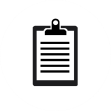 Back to home page
Q: How can I return back to the home page?

A: Please click the home button which is located on the right top within the navigation bar.
Q & A 2
Learning Guidance
CLOSE
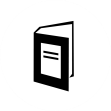 Module selection
Q: How can I select I module as I want?

A: Please click the navigation bar on the top of each slides and then click the name of that module.
Q & A 3
Learning Guidance
CLOSE
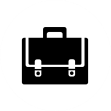 References
Q: What are the references of this whole learning module?

A: Please refer to the reference slides at the end of Module 1, Module 2 and Module 3.
Q& A 4
Learning Guidance
CLOSE
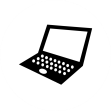 Back to main page of each module
Q: How can I return back to the main page of each module?

A: Please click the button with the module’s name which are located on the top of navigation bar.
Q & A 5
Learning Guidance
CLOSE
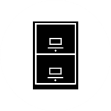 Recommend Resources
Q: What are the other authorized resources for journalists?

A: http://journalistsresource.org/
     
   https://www.spj.org/ethicscasestudies.asp
Q & A 6
Learning Guidance
CLOSE
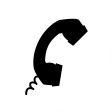 Contact Information
Instructional Designer: Britni Brown, Lina Zhou, Sophie Karatsikis
Email Address:
linaz@vt.edu
szkarat@vt.edu
bmbrown@vt.edu
Instructional design and Technology
School of Education
War Memorial Hall, RM 201, Virginia Tech, 370 Drillfield Drive, Blacksburg, VA 24061